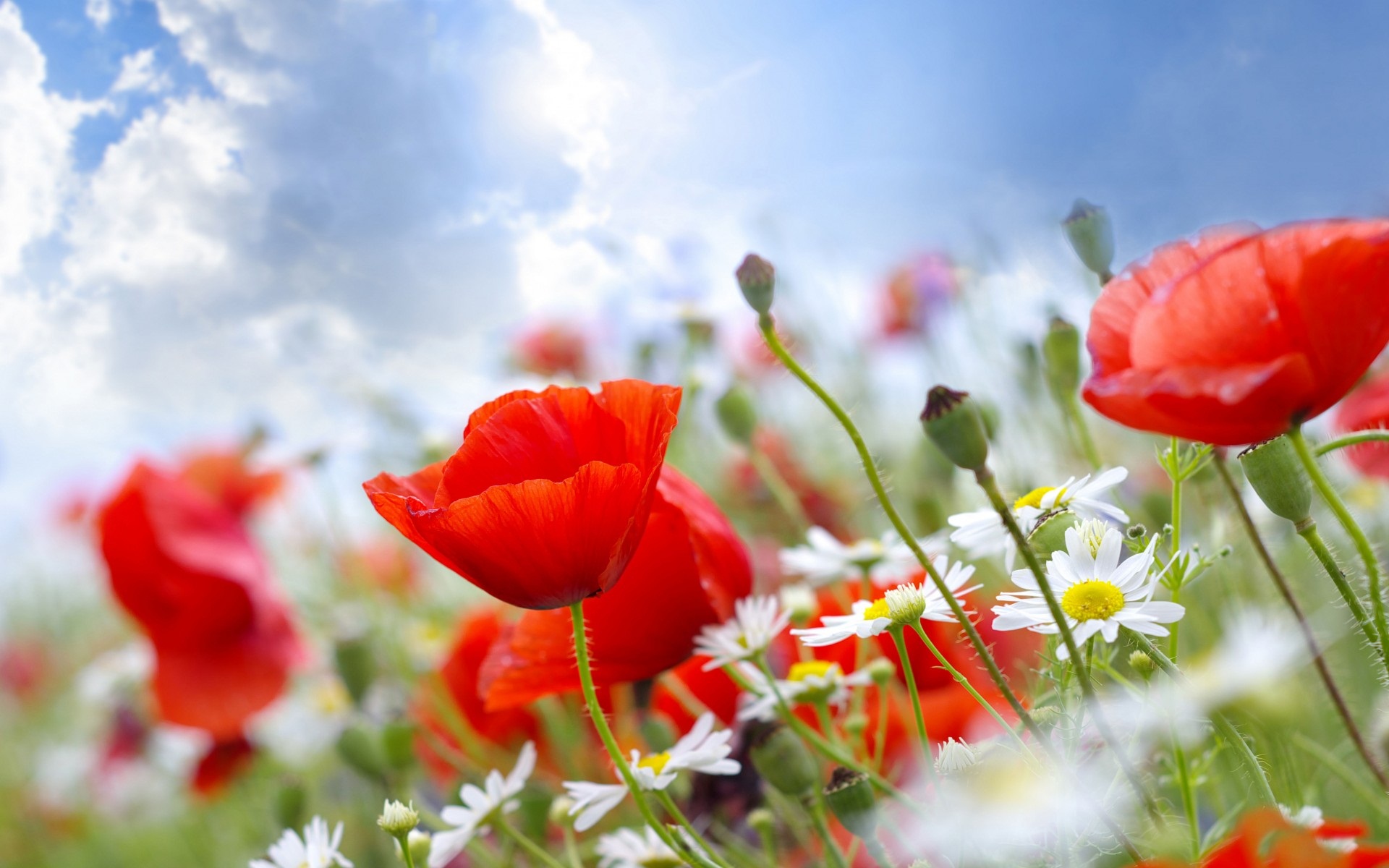 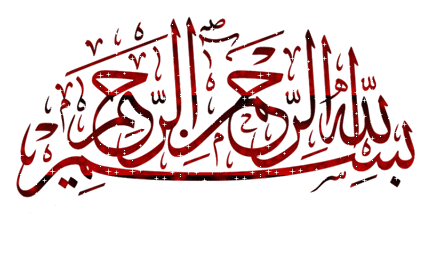 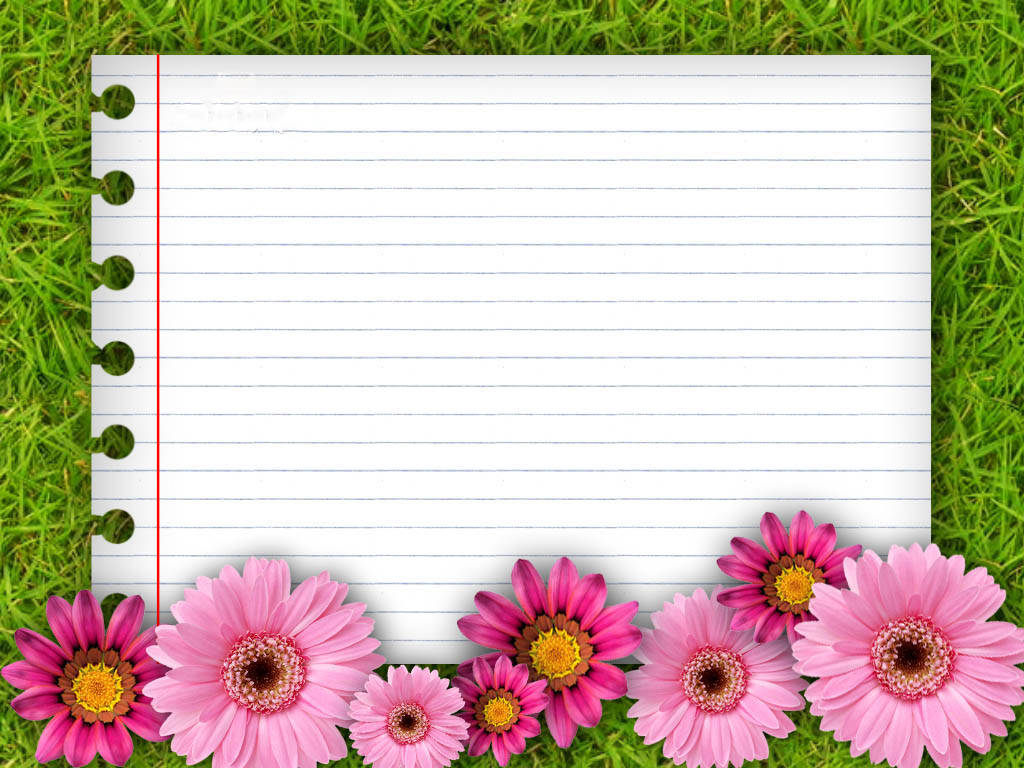 تهیه کننده: فاطمه سیل سفور
دبیر مطالعات اجتماعی دبیرستان شهید سید آقا
منطقه 15 آموزش و پرورش تهران
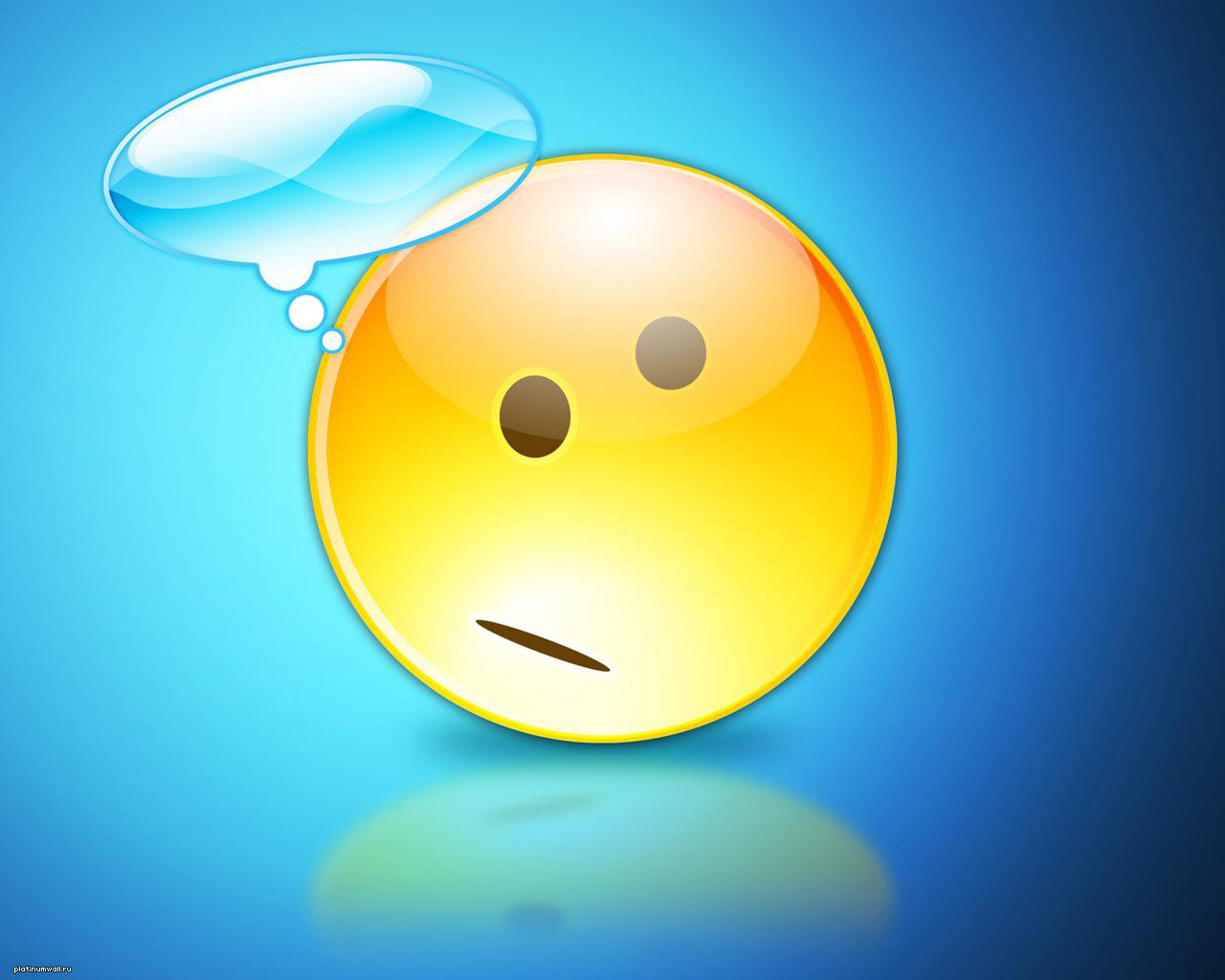 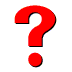 من حق دارم
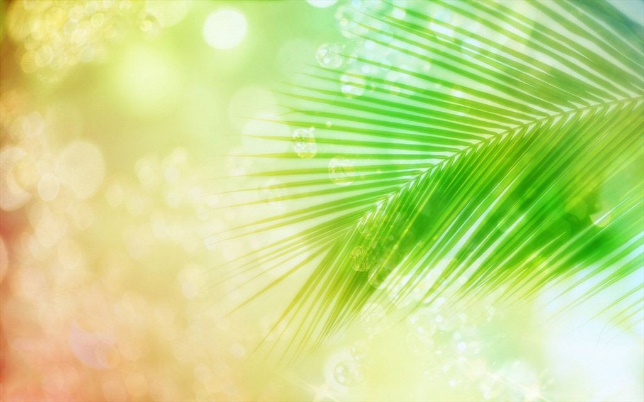 منظور از حق ؟
همه چیزهایی که یک انسان به دلیل مقام انسانی اش شایستگی داشتن آن را دارد.
ما فرزندان آدم را گرامی داشتیم... و آنها را بر بسیاری مخلوقات دیگر برتری بخشیدیم.
سوره اسرا، آیه 70
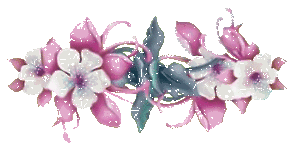 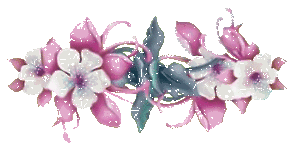 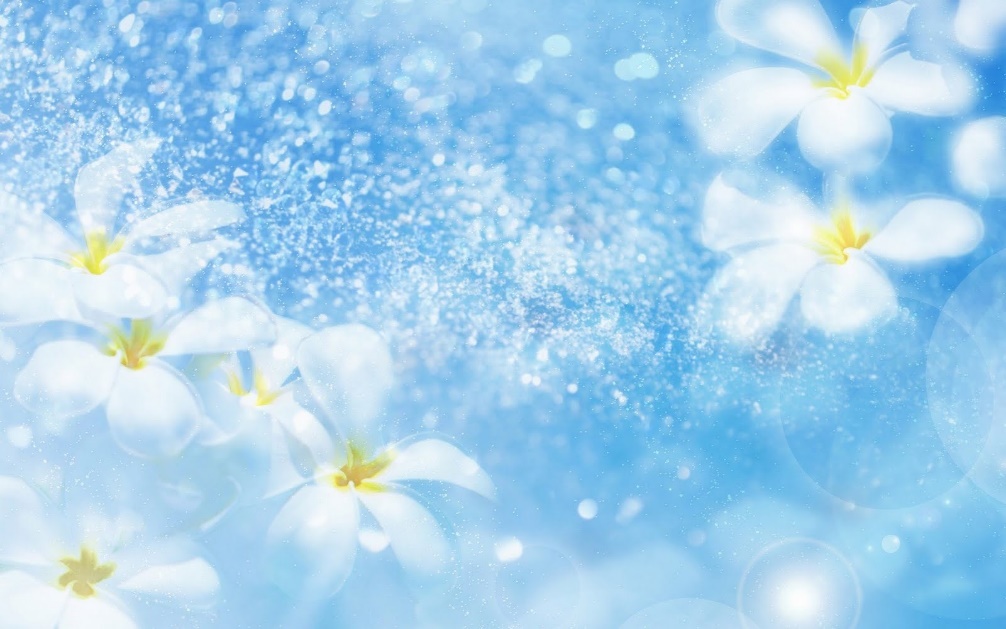 انسان ها از ابتدای خلقت و تولد دارای حقوق طبیعی می شوند
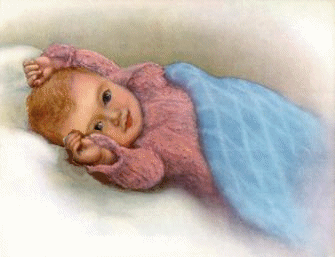 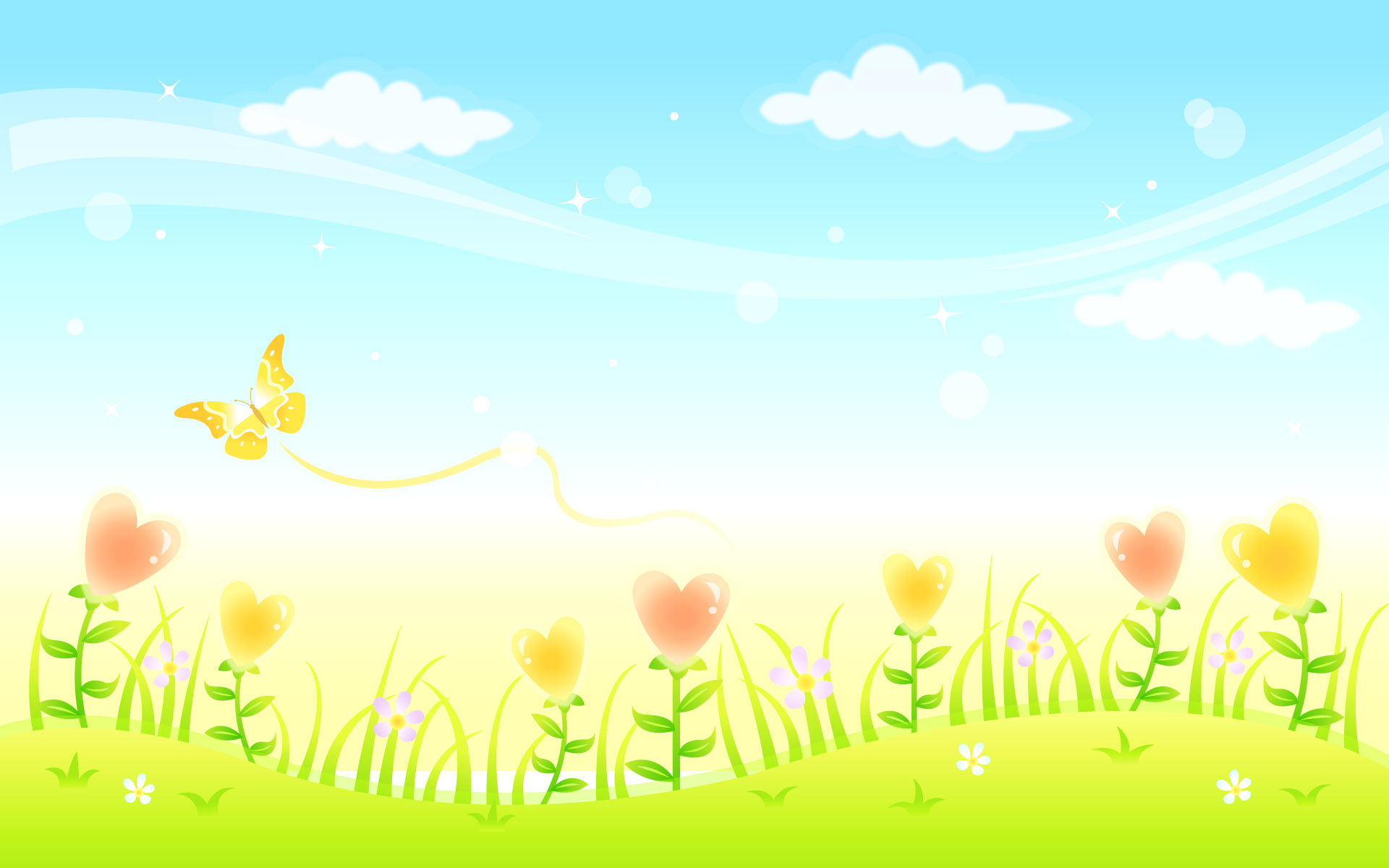 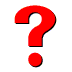 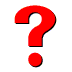 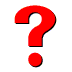 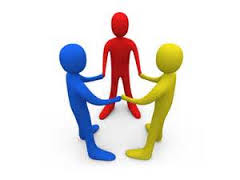 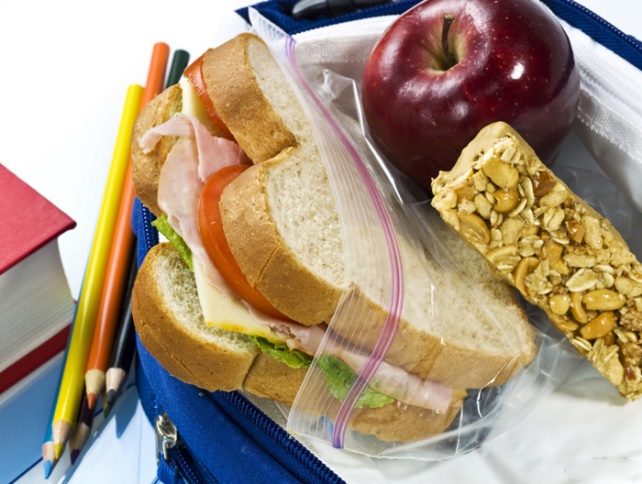 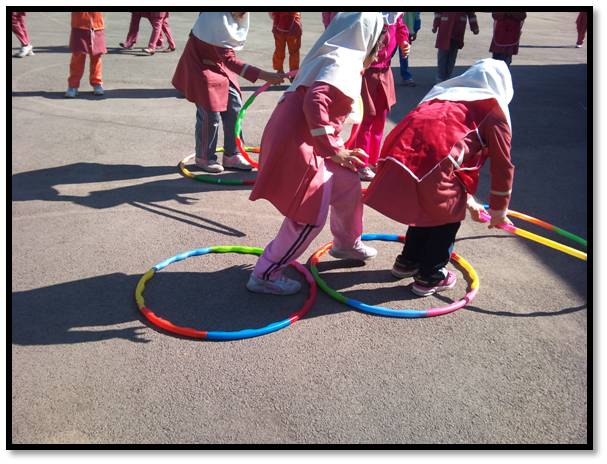 انسان ها برای رفع نیازهای مادی و معنوی خود با یگدیگر ارتباط دارند.
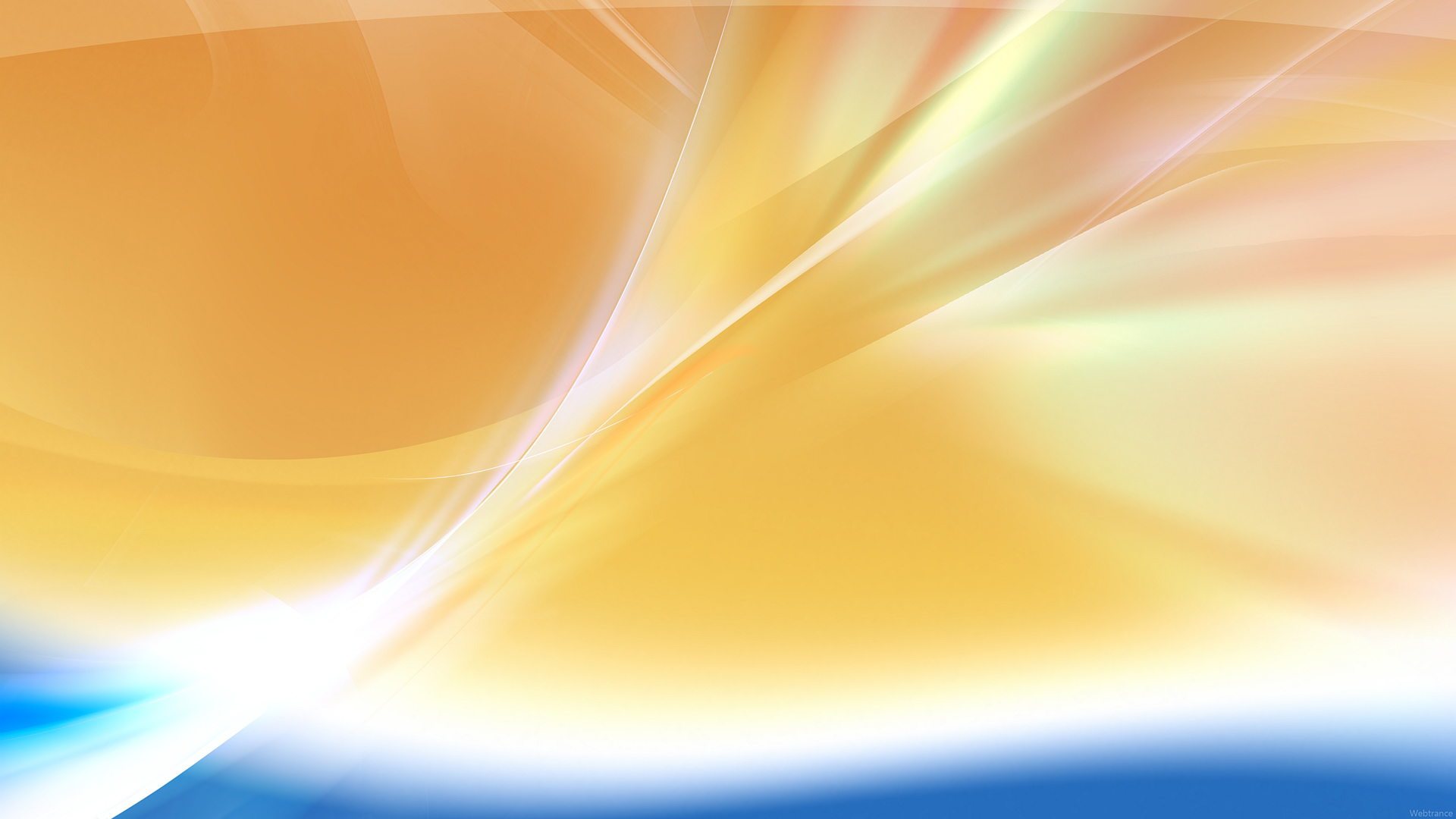 تبعه یک کشور بودن موجب می شود افراد حقوقی بر مبنای قوانین آن کشور داشته باشند.
تبعه: تعلق به یک کشور داشتن و اطاعت از قوانین آن کشور
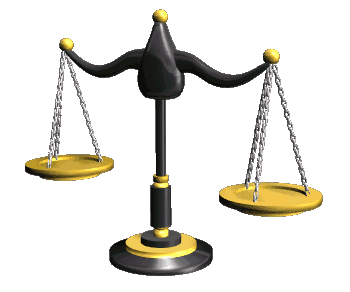 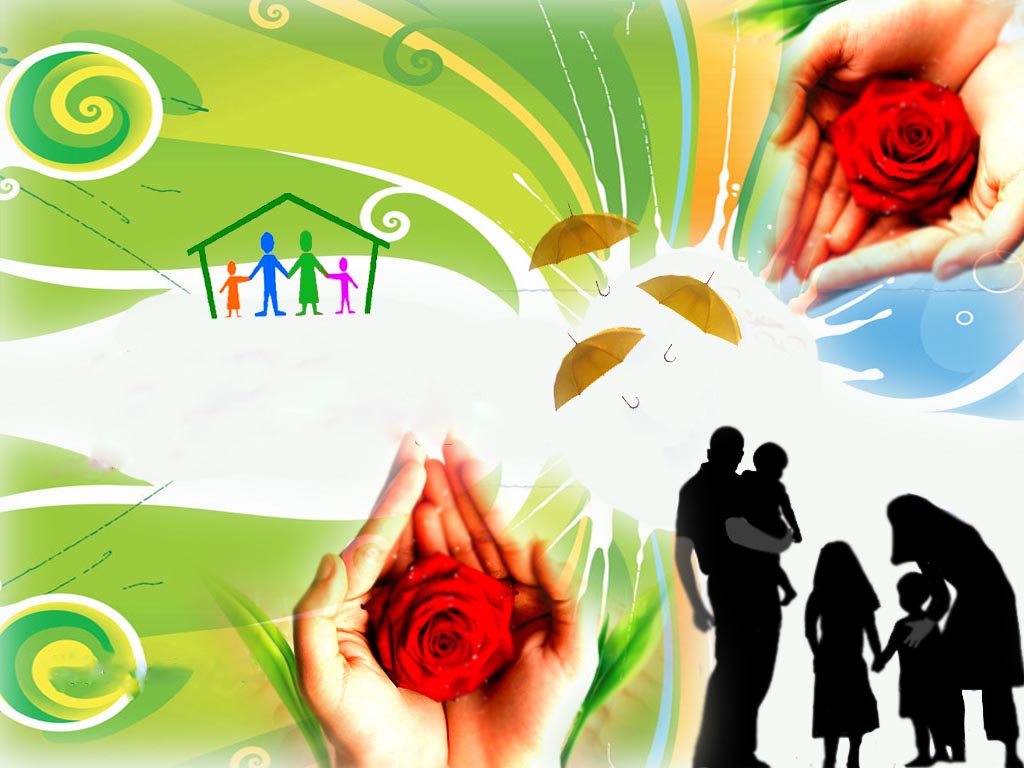 حقوق افراد در خانه و خانواده
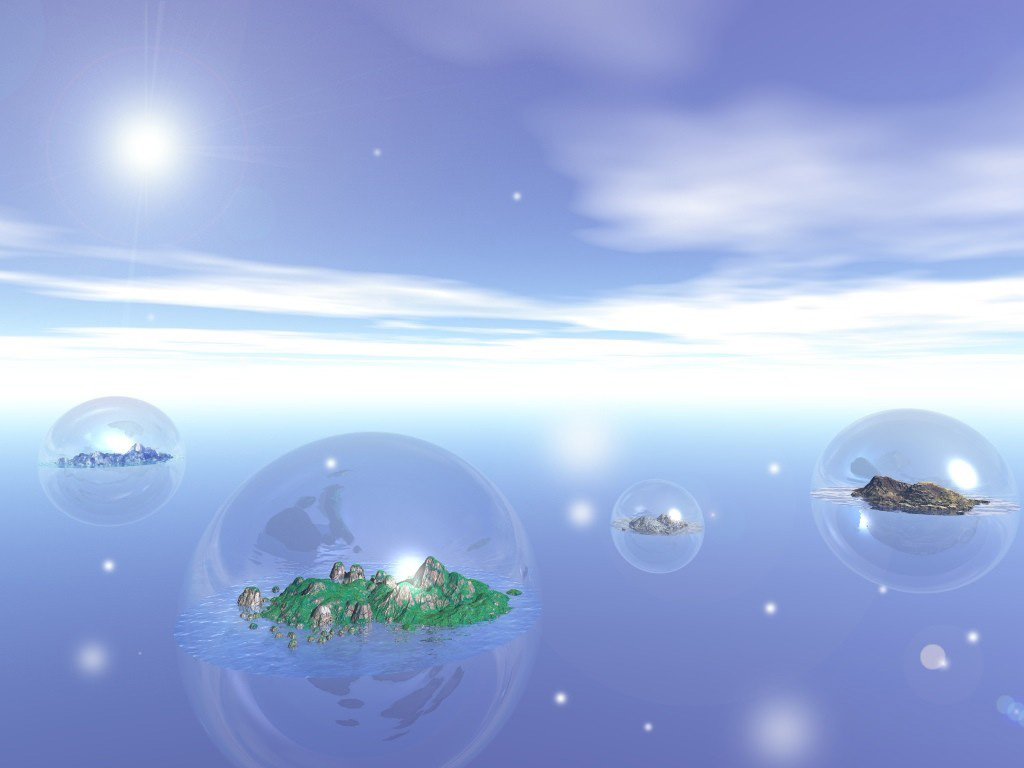 هر فرد حق دارد نام و نام خانوادگی و شناسنامه داشته باشد.
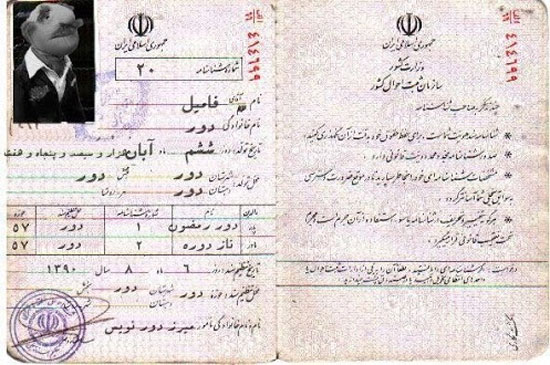 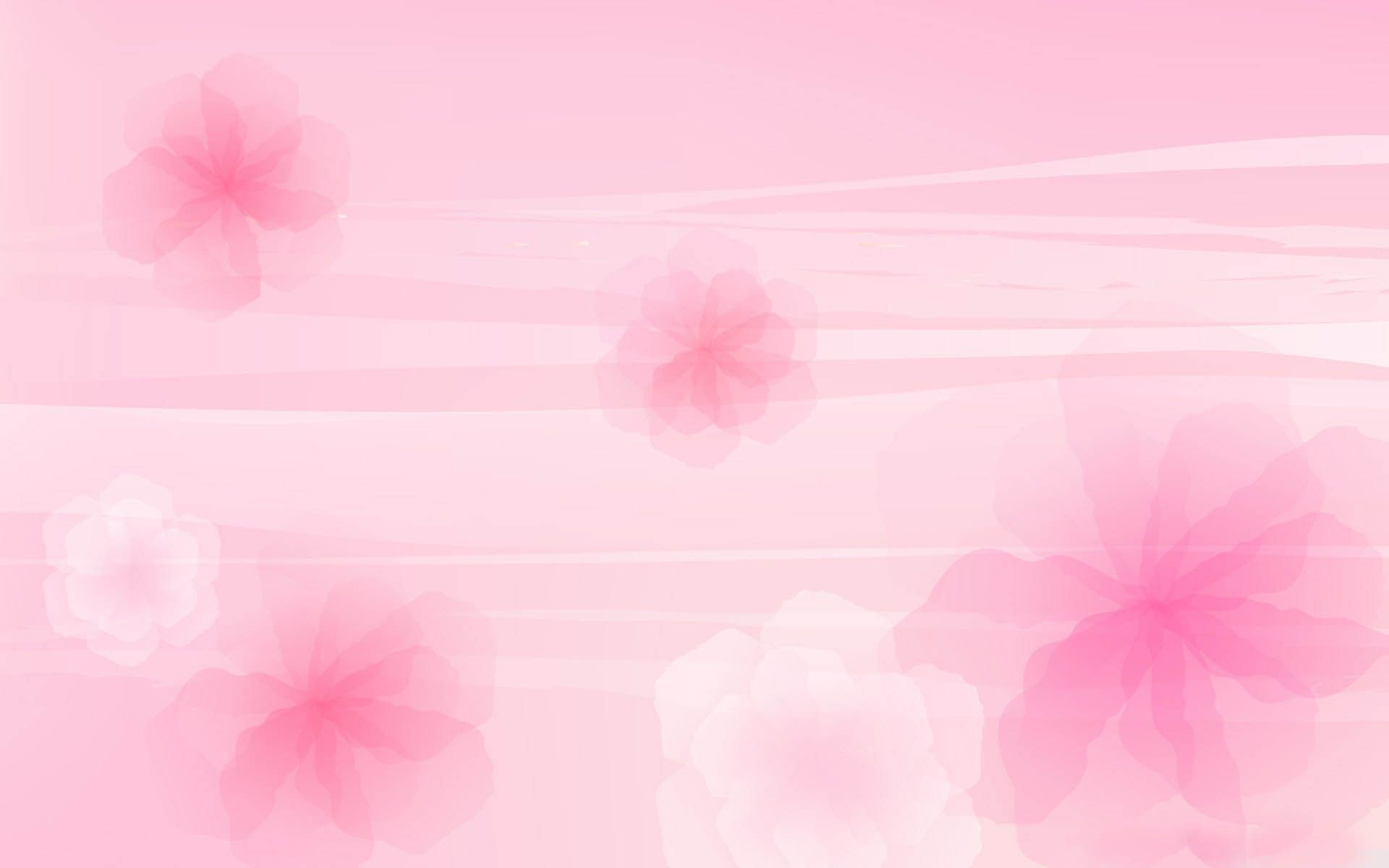 فرزندان حق دارند از محبت و توجه پدر و مادر برخوردار باشند.
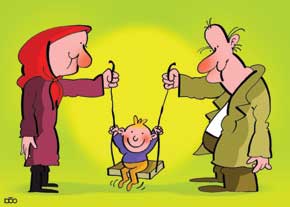 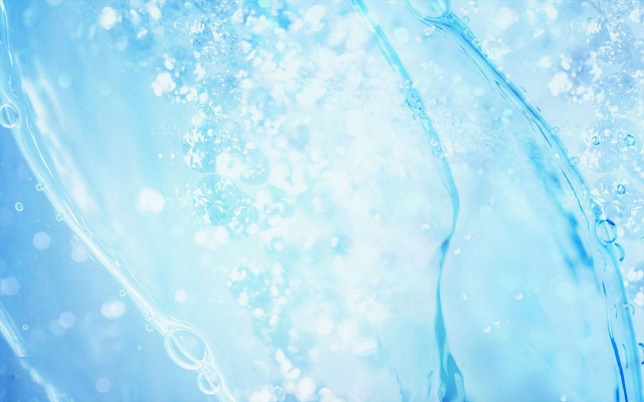 همه حق دارند باسواد شوند و تحصیل کنند و استعدادهای خود را شکوفا کنند.
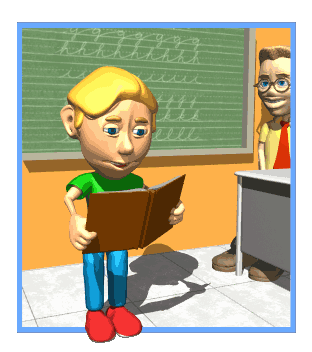 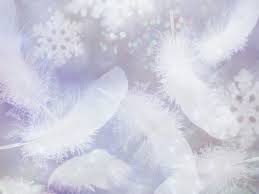 همه حق دارند غذا، لباس و مسکن مناسب داشته باشند. ( در حد توان مالی خانواده)
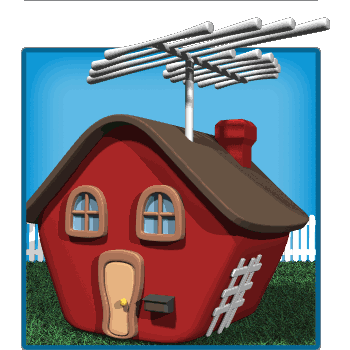 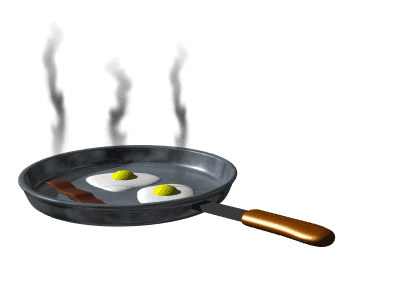 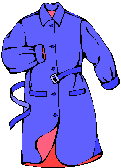 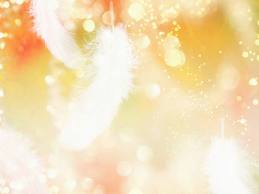 هیچ کس حق ندارد دیگری را مسخره کند یا به او صدمه بزند.
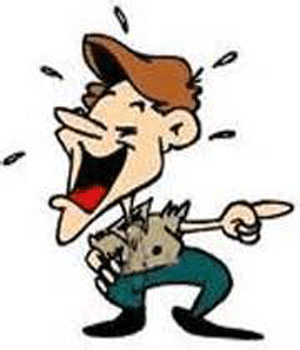 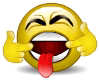 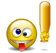 مسخره کردن انسان ها از نظر قرآن گناه بزرگی است.
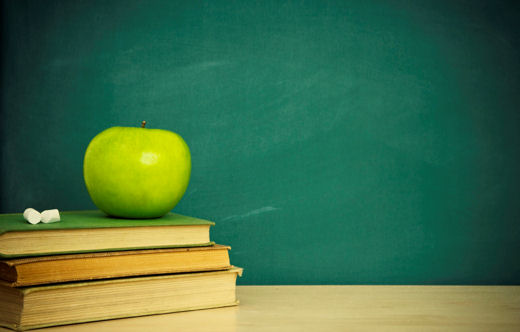 حقوق افراد در مدرسه
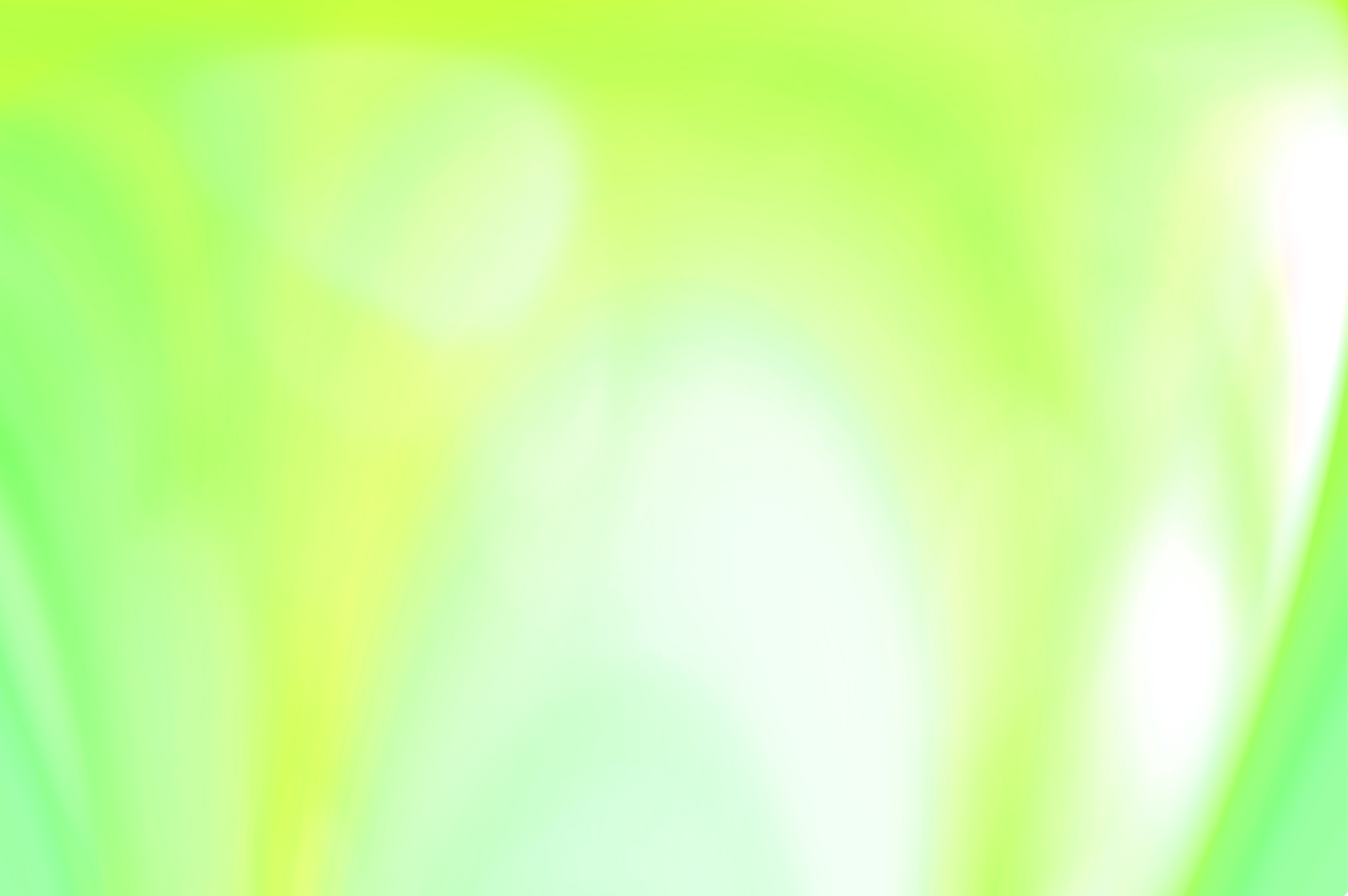 هر دانش آموز حق دارد در مدرسه به او به اندازه سایر دانش آموزان توجه کنند
 و تبعیضی بین او و دیگران قائل نشوند.
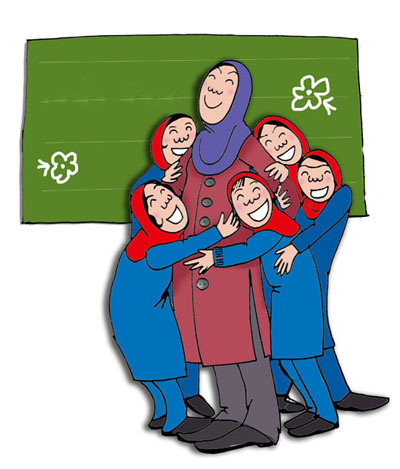 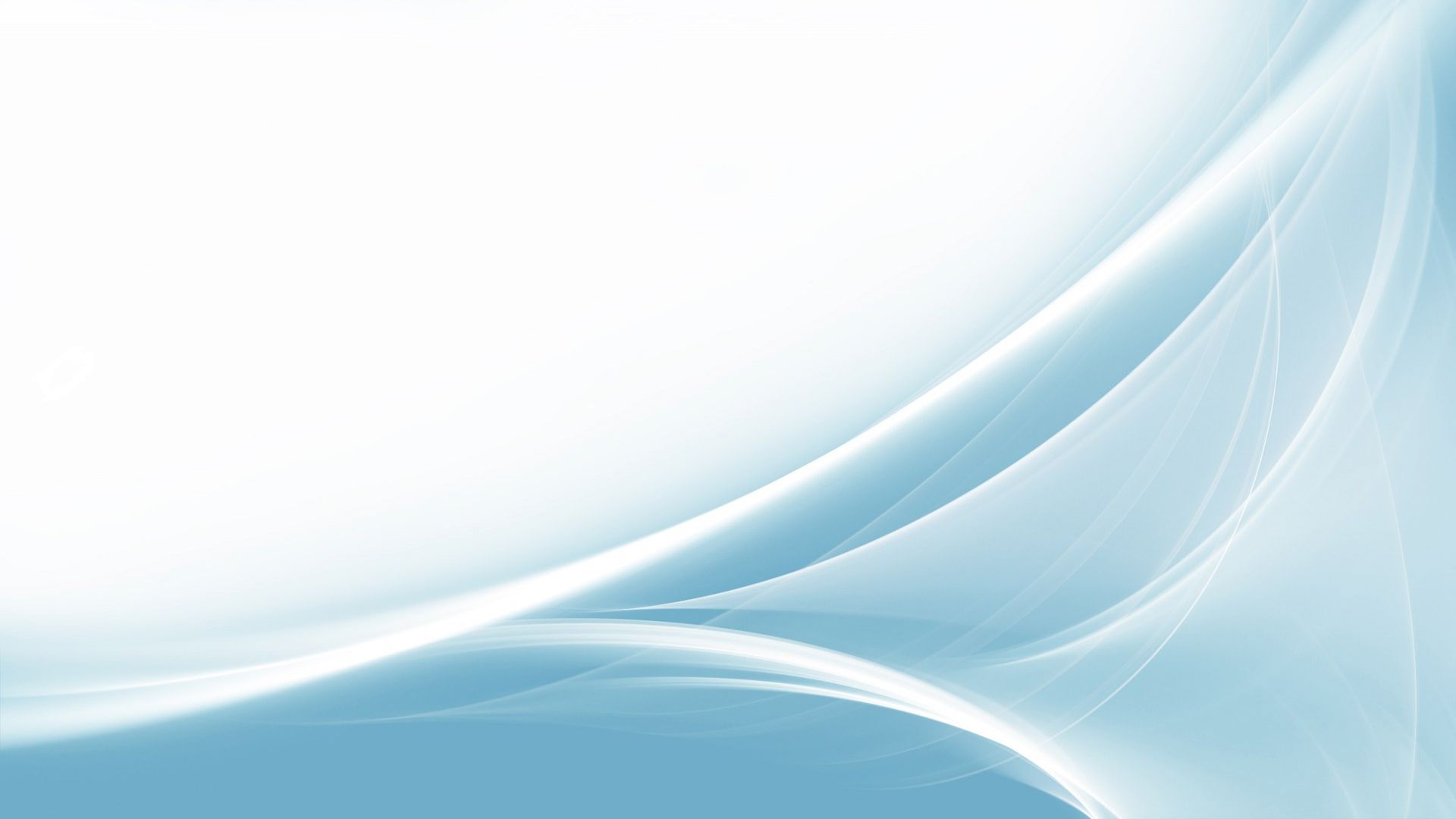 هر دانش آموز حق دارد در مدرسه نظرش را درباره مشکلات درسی
 یا روش های آموزشی مؤدبانه و محترمانه بیان کند.
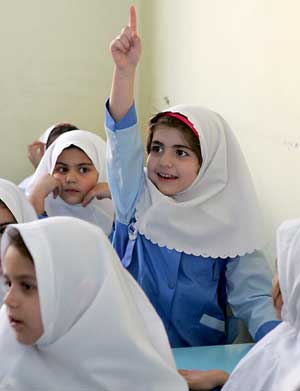 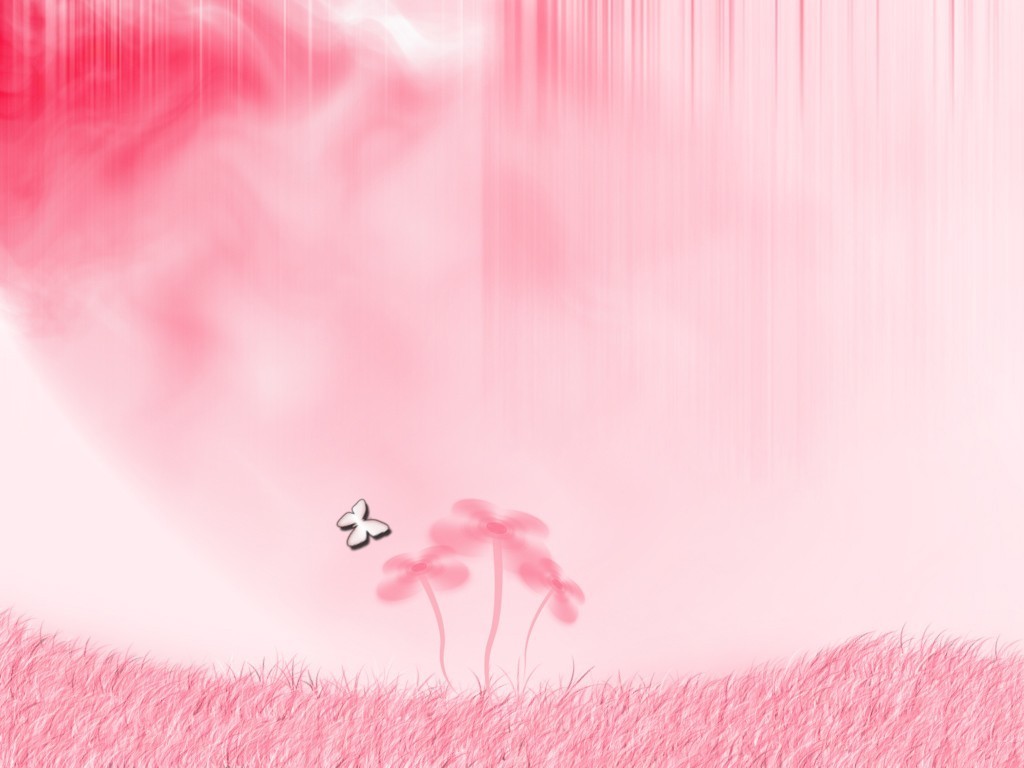 هیچ کس نباید در مدرسه مورد تمسخر یا تنبیه بدنی قرار گیرد.
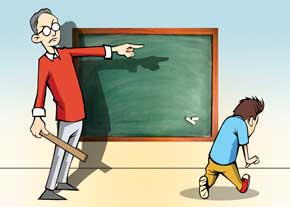 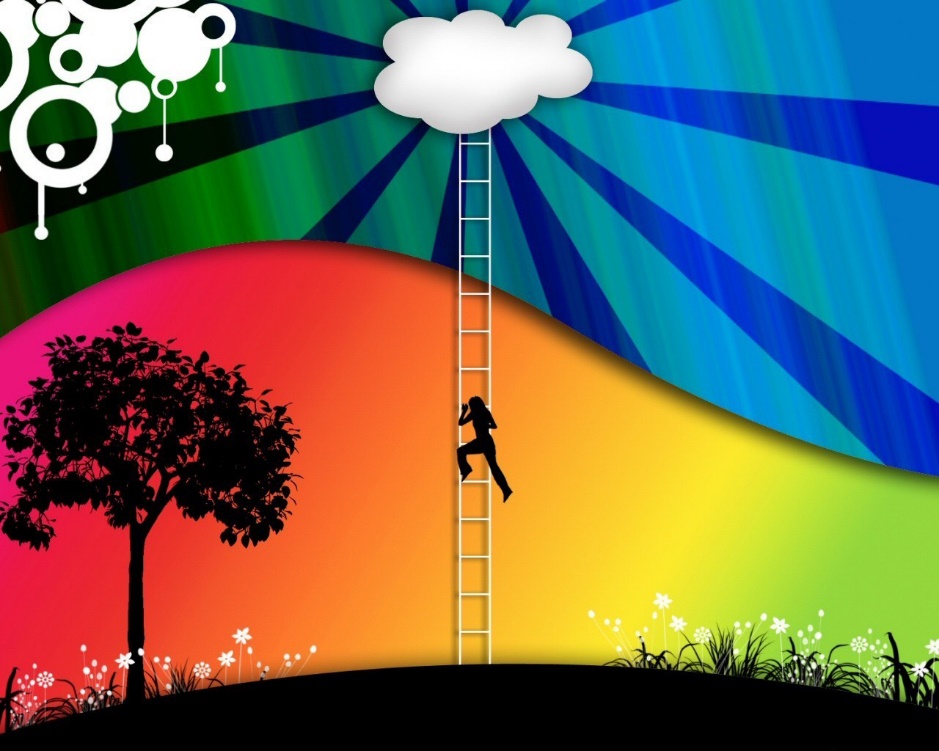 حقوق افراد در محیط زندگی و کشور
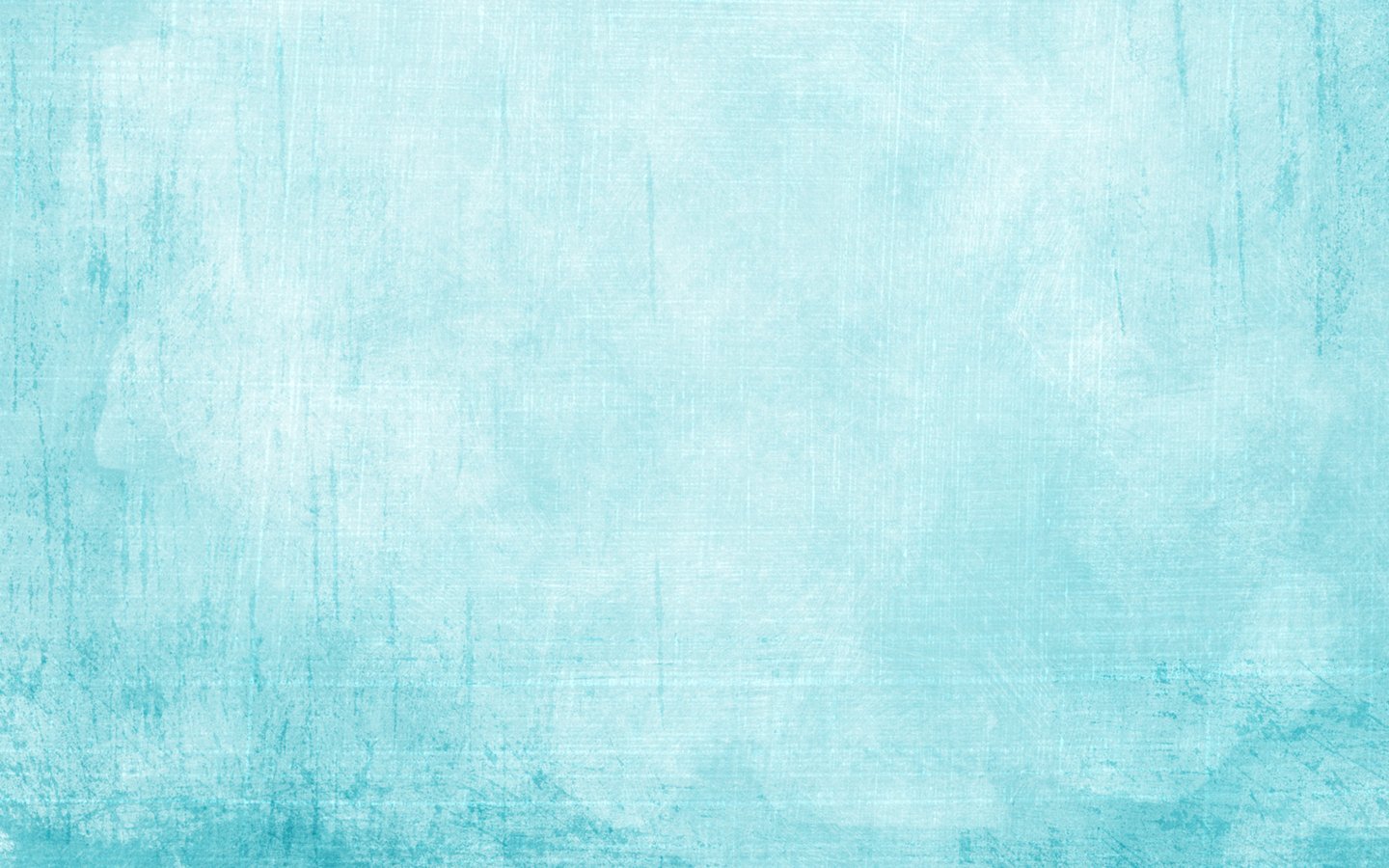 هر فرد حق دارد در محیطی سالم، تمیز و پاک زندگی کند.
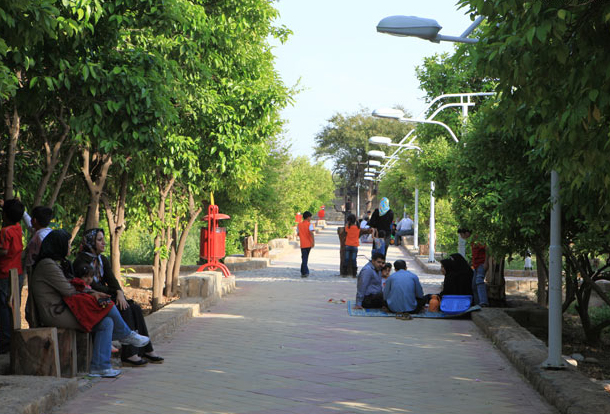 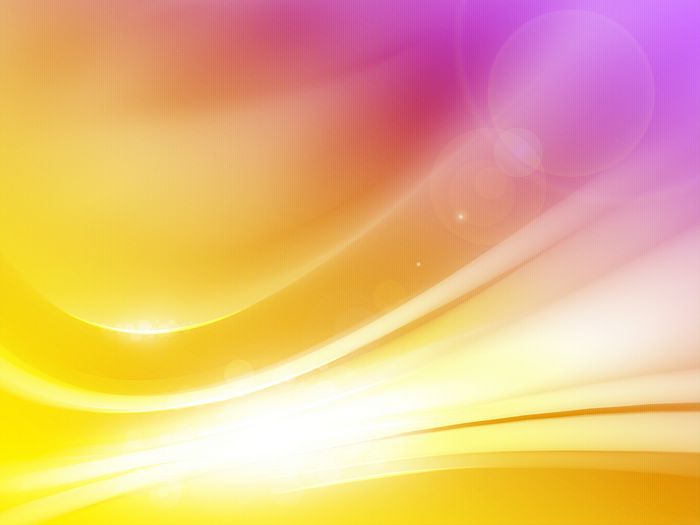 هر فرد حق دارد از خدمات مناسب پزشکی و بهداشتی استفاده کند.
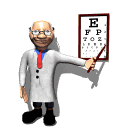 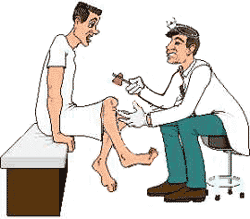 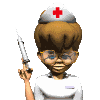 @motaleatsp95-96   &   @sajadpoudineh
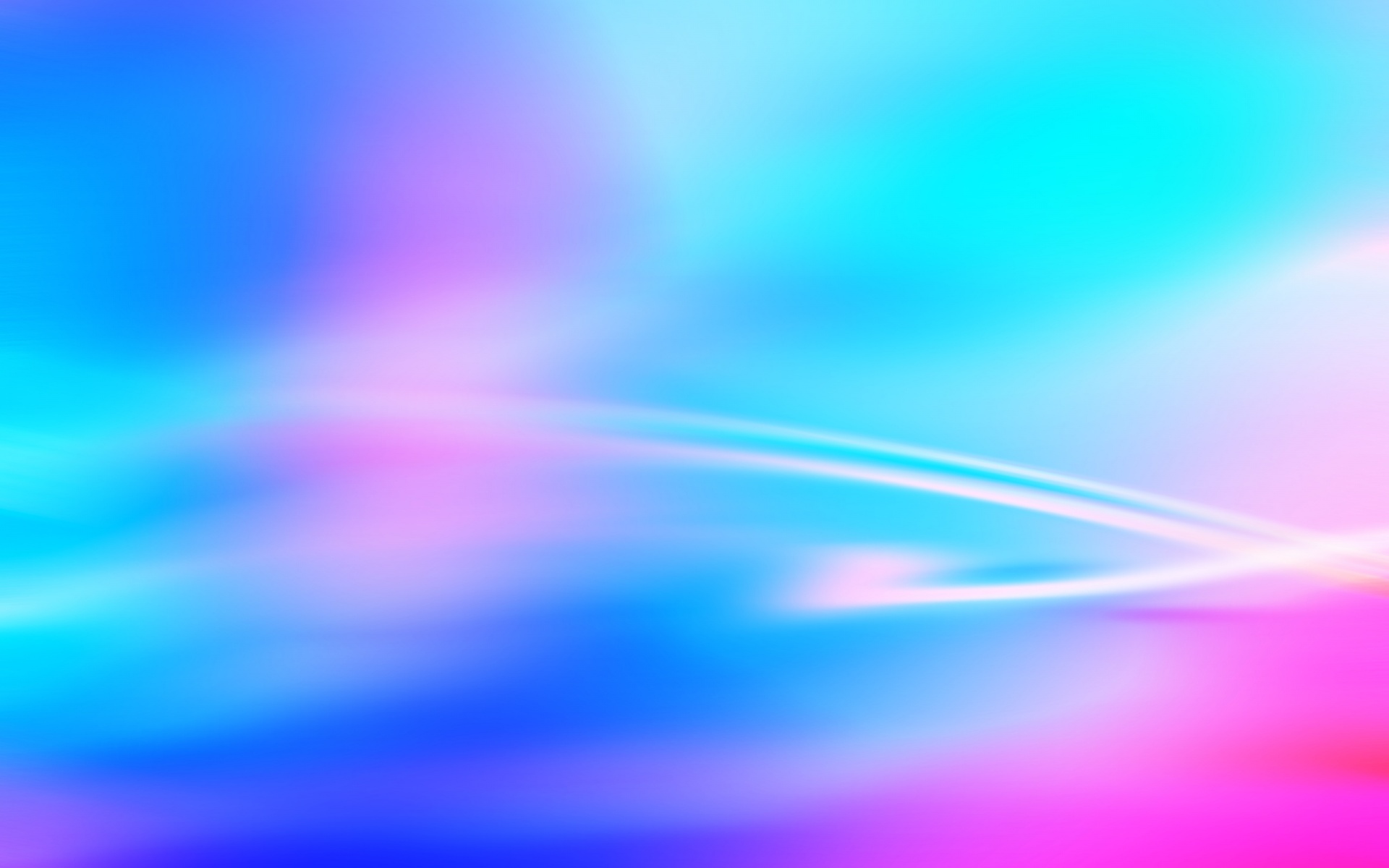 همه حق دارند در کوچه و خیابان امنیت داشته باشند.
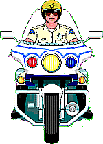 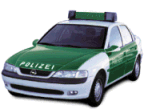 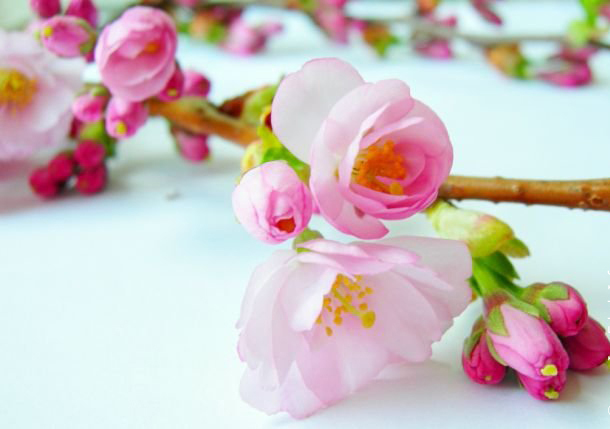 پایان